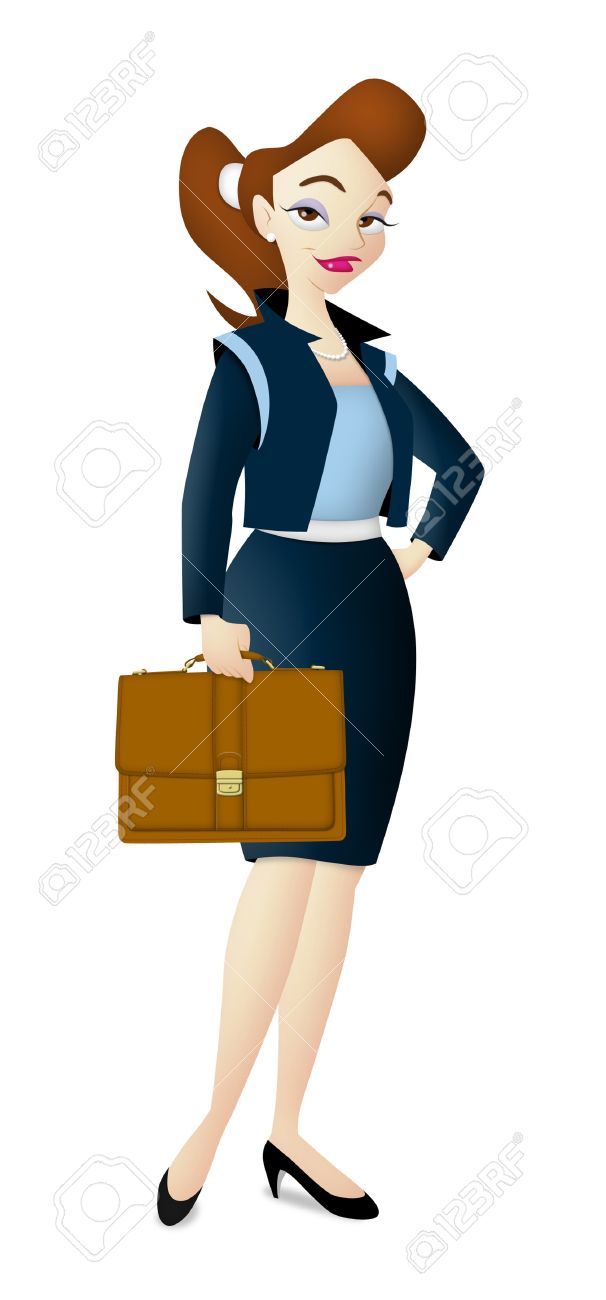 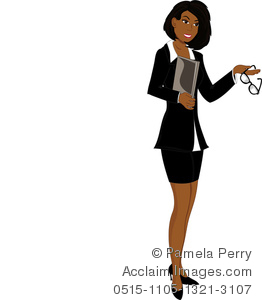 A Future Lawyer
Martiana Page
Responsibilities
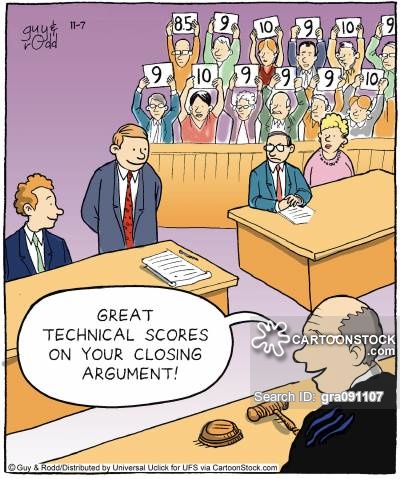 Interview people
Do research to find out facts
Write legal documents like contracts and wills
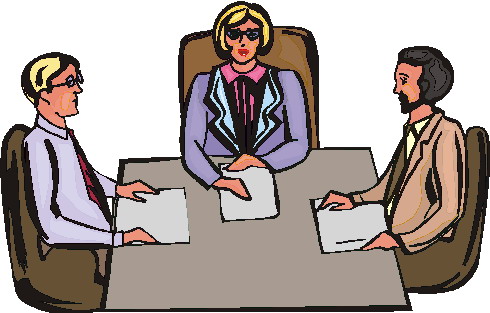 Working Conditions
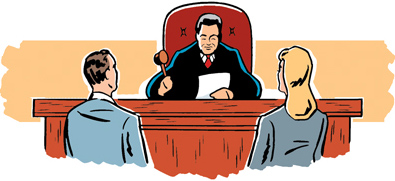 Offices
Libraries
Work in the courtrooms
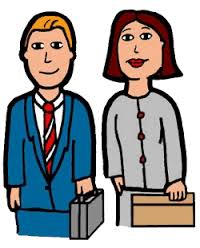 Education and Training
Bachelor’s degree is usually required.
Lawyers also have a degree called ’’juris doctorate which means’’ doctor of law.
All lawyers need a License from the  test called the bar examination.
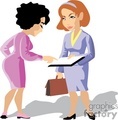 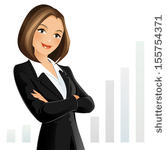 Earnings
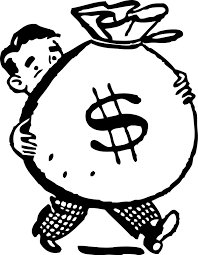 Lawyers make average of 163,020
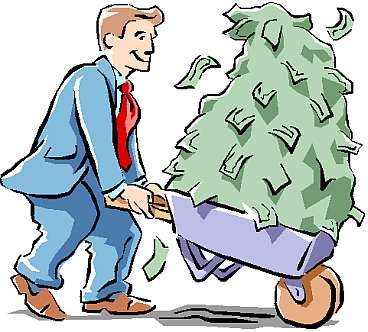 Conclusion
Yes, I Would like this job because lawyers get paid a lot.
Yes, I would like this job to help people solve their problems.
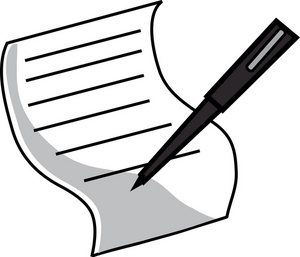 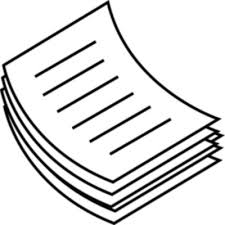 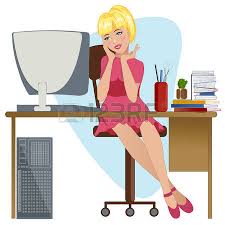 Sources
“Lawyer.” Virginia Career VIEW. Virginia Career VIEW. November 30,2016. http://www.vacareerview.org/K5/check-it/kids-search/occupation.cfm?id=54
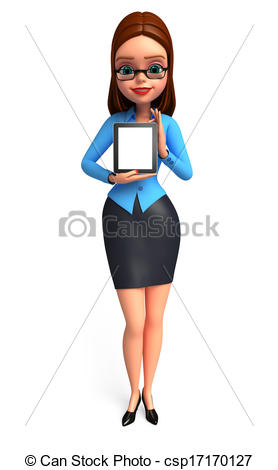 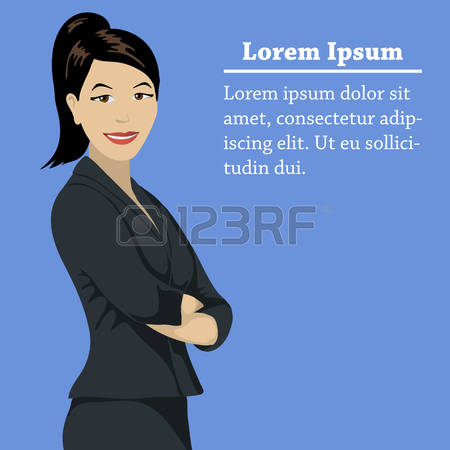